Walking the Path
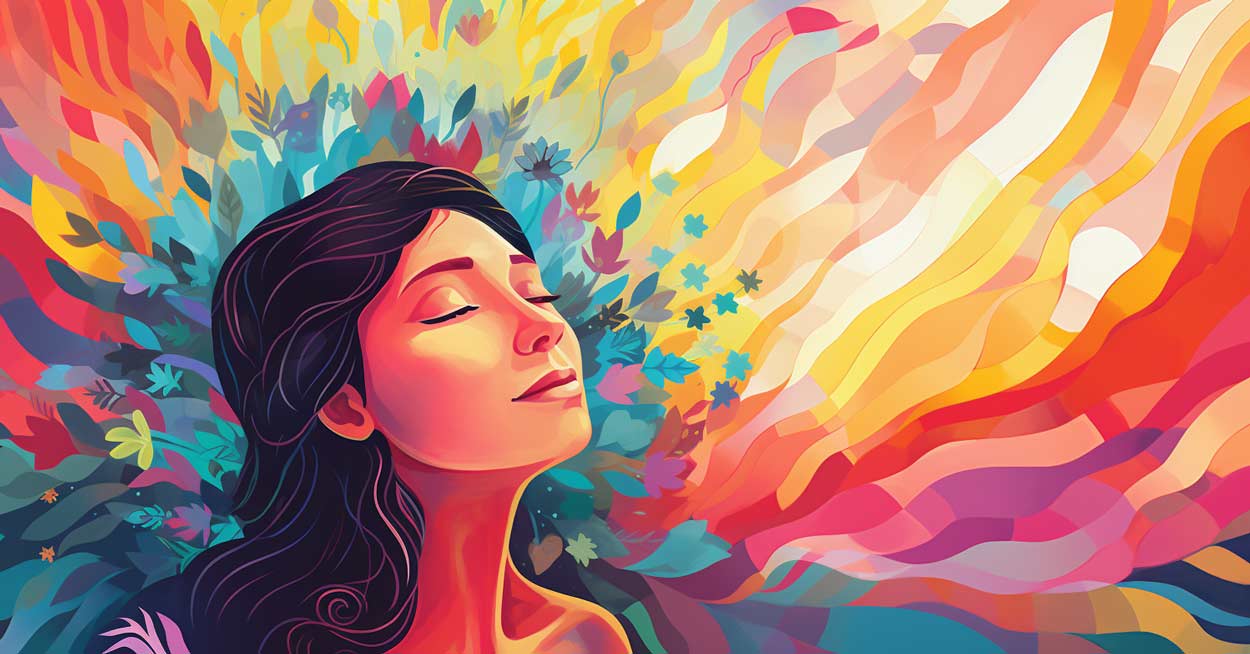 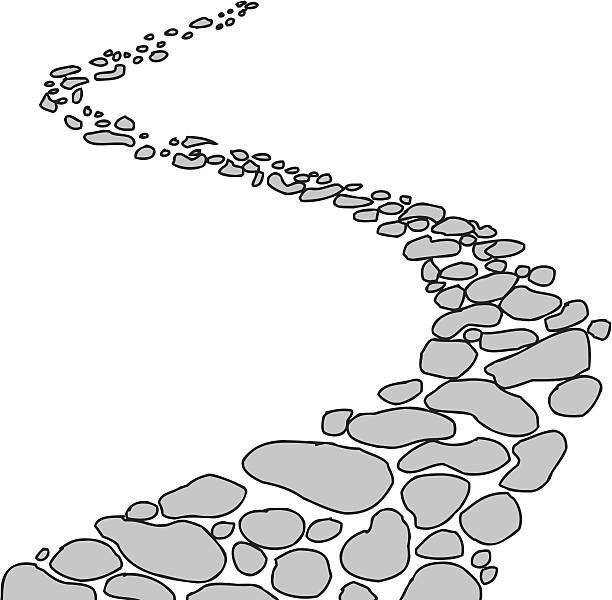 ~ Walking the Path of Gratitude~
Monday 8th January 2024
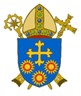 Brentwood Diocese Education Service
Walking the path of gratitude
Thank you, Lord, for the blessings 
you have bestowed on my life. 
You have provided me with more 
than I could ever have imagined. 
You have surrounded me with people 
who always look out for me. 
You have given me family and friends 
who bless me every day 
with kind words and actions.
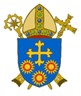 BDES
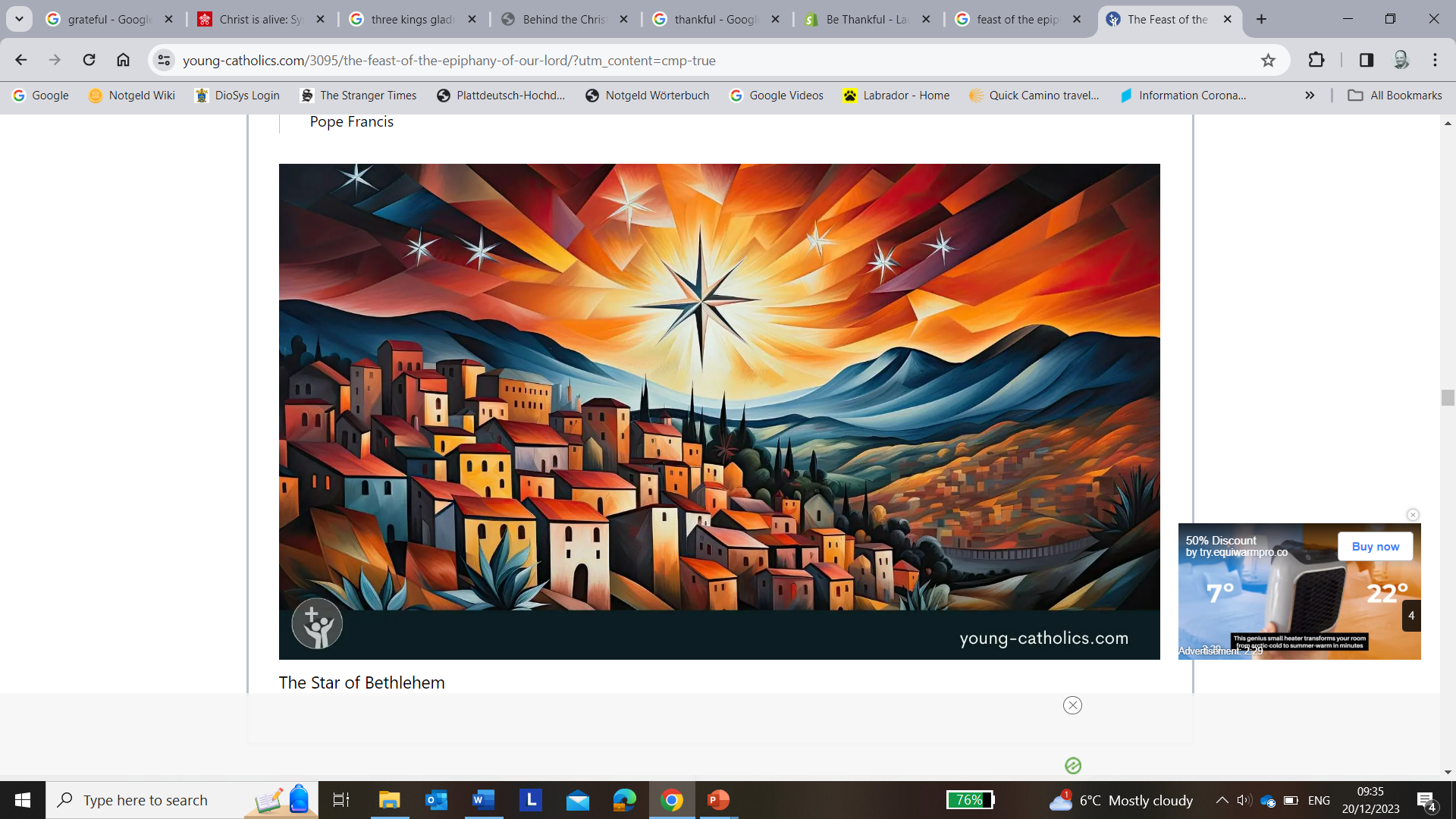 Solemnity of the Epiphany
BDES
Image source : young-catholics.com
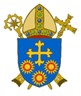 In Sunday’s Gospel Reading  …
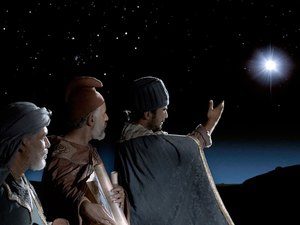 Sunday 7th January 2024 :  
    
The Gospel of Matthew 
tells us that                                                    

“They were gladdened 
by a very great joy.”
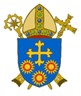 BDES
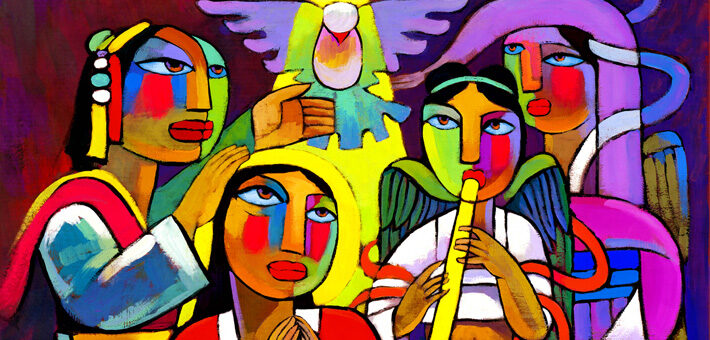 8th January : Feast of the Baptism of the Lord
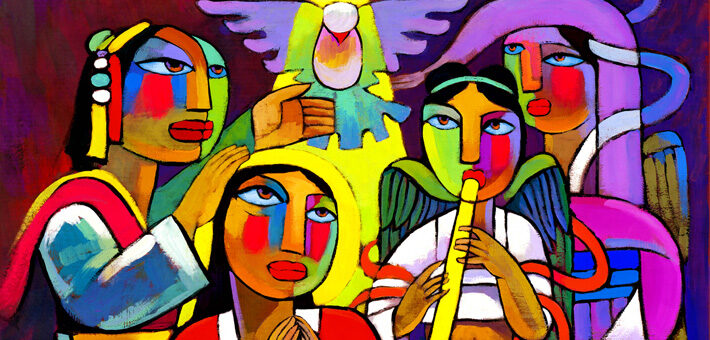 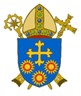 BDES
Reflection
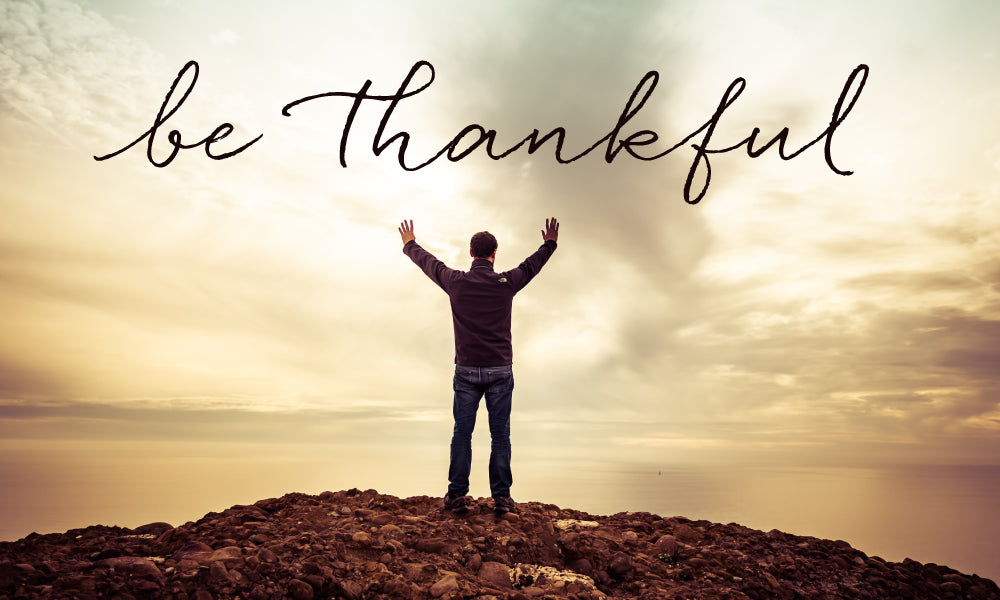 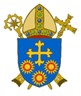 BDES
Preparing for World Youth Day 2027
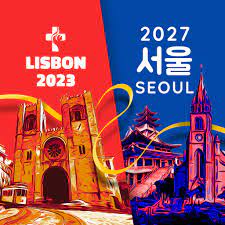 “Jesus is the path, and we are going to walk with him.”
 - Pope Francis, 
World Youth Day 2023
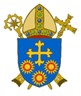 BDES
St. Aelred of Rievaulx
Feast day : 
12th January
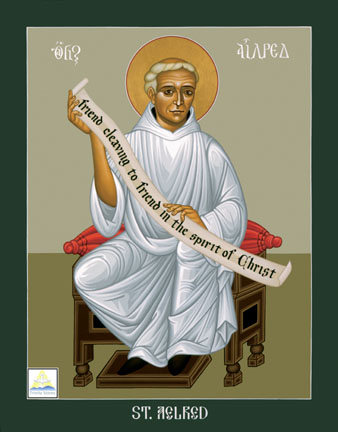 Aelred (1109 – 1167) was born in Hexham and eventually became abbot of the Cistercian abbey of Rievaulx, the imposing ruins of which can still be visited in North Yorkshire.  He is the patron saint of friendship. In one of his many writings, the treatise On Spiritual Friendship, he wrote that “God is friendship … he who lives in friendship, lives in God, and God in him”  - in this he consciously echoes John 4 : 16, where Jesus says “God is love. Whoever lives in love, lives in God, and God in them.” Aelred viewed Christ as the source of spiritual friendship. Be thankful for friendship!
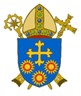 BDES
Jerusalem: Church of the Holy Sepulchre
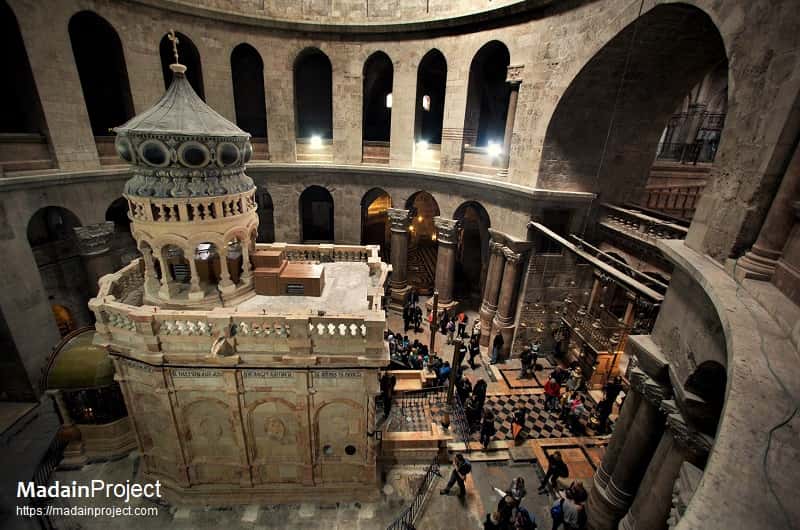 The Aedicule

The Aedicule (from the Latin for “little house”) is a small structure within the Church of the Holy Sepulchre, enclosing the remains of a cave that has been venerated since at least the fourth century A.D. as the tomb of Jesus.
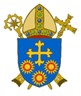 BDES
Walking the Path
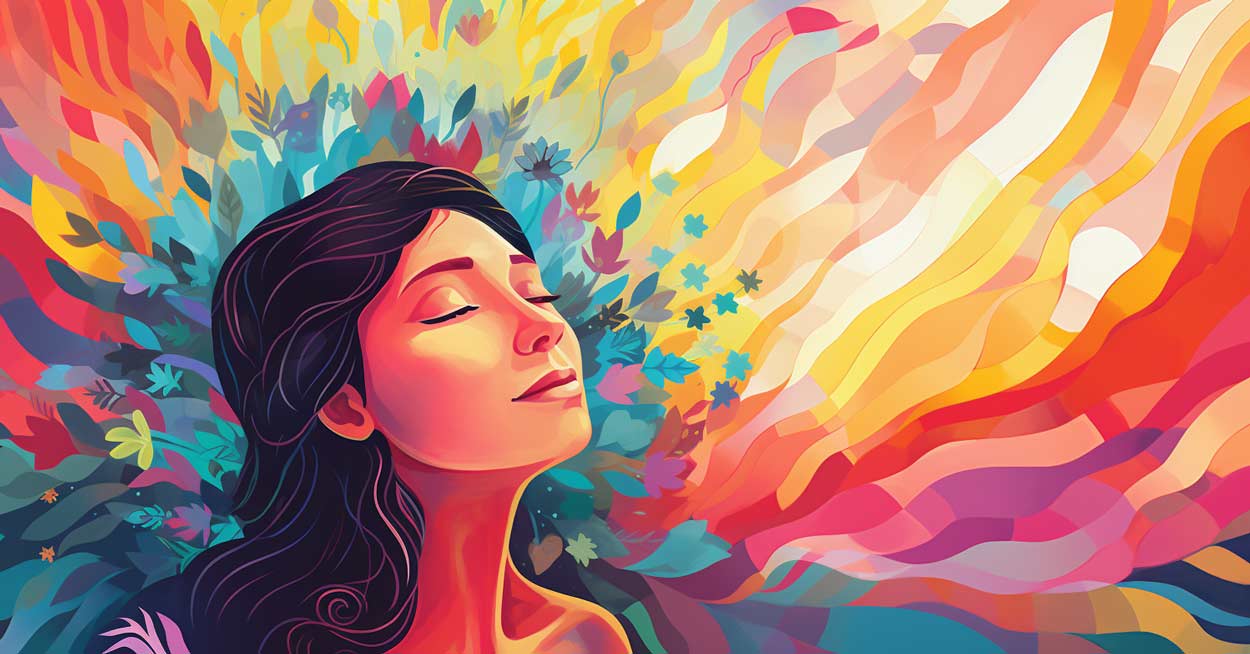 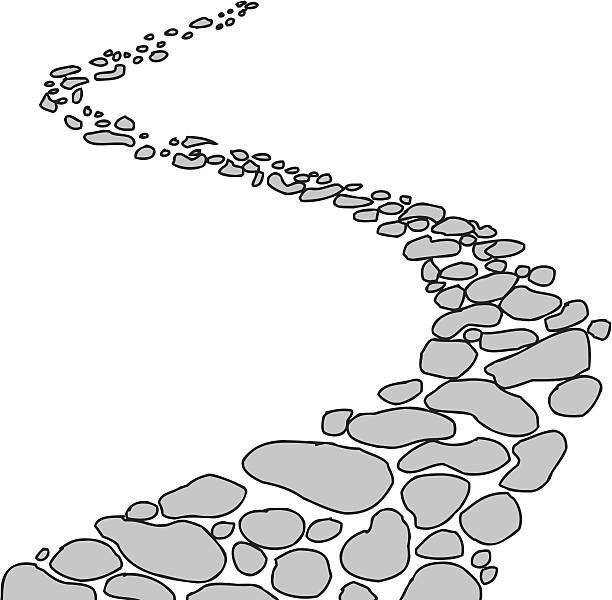 ~ Walking the Path of Gratitude~
Monday 8th January 2024
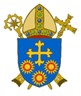 Brentwood Diocese Education Service